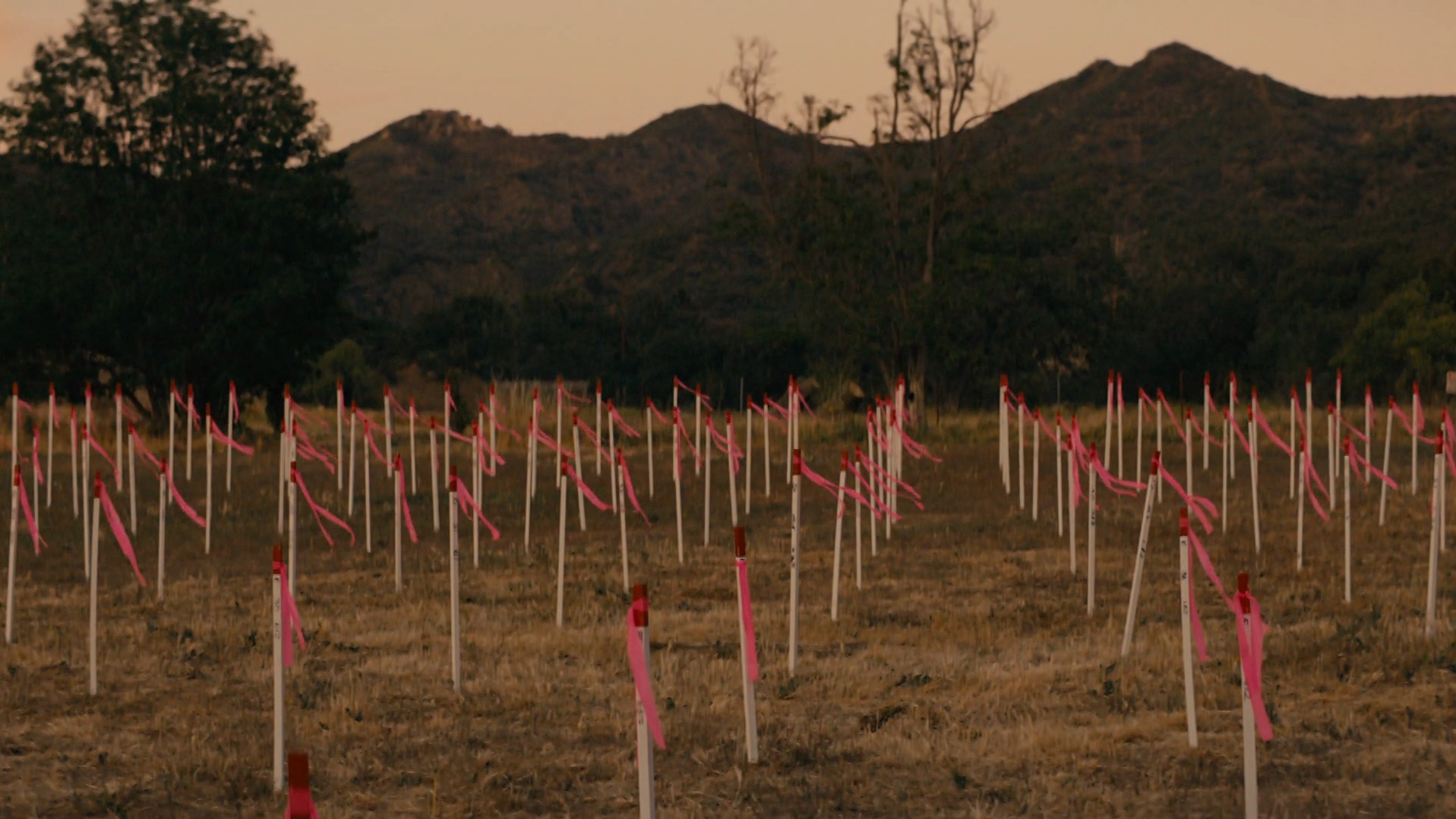 Build love, not links: Как строить ссылки через взаимоотношения
@Alextachalova
5 лет тому назад …
@Alextachalova
[Speaker Notes: Hindsight is 20/20…]
Наращивали ссылочный профиль
@Alextachalova
[Speaker Notes: Me and Fernando]
Я – тебе, ты - мне
@Alextachalova
[Speaker Notes: Me and Fernando]
И что такого?
@Alextachalova
Это тупик…
@Alextachalova
Ссылки –  НЕ	     просто ссылки
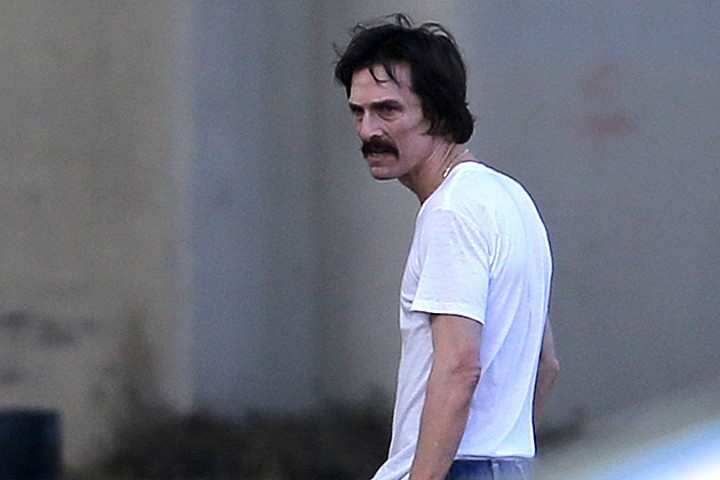 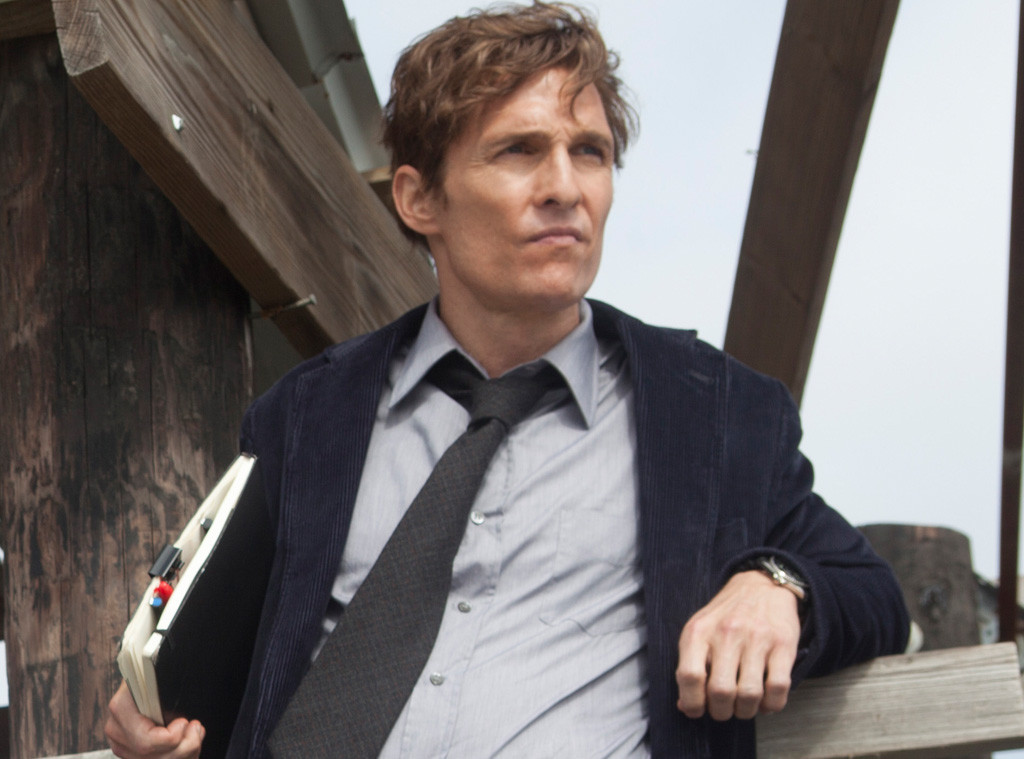 @Alextachalova
Ссылки от взаимоотношений
SEO ссылки
Рост SEO трафика
Небольшой рост реферального и социального трафика
Общественное одобрение бренда
Большой рост реферального и социального трафика 
Завоевание авторитета в индустрии
Расширение аудитории
Рост SEO трафика
@Alextachalova
[Speaker Notes: Cheap input; instant gratification]
Система
Составить лист экспертов
Начать разговор и показать ценность взаимодействия для эксперта
Получить и измерить результаты
@Alextachalova
Где искать экспертов?
Социальные сети (VK, FB, LinkedIn, Instagram, Youtube, Slideshare, Twitter и т.д.)
Авторы блогов 
Форумы и сообщества
Профильные конференции
Авторы книг (Ozon, Буквоед и т.д.)
Обучающие курсы
@Alextachalova
Инструменты для поиска экспертов
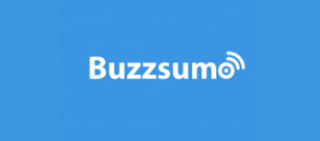 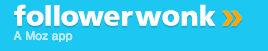 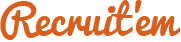 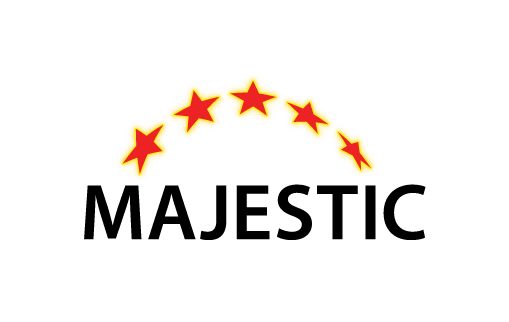 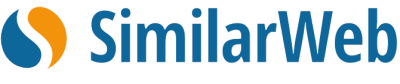 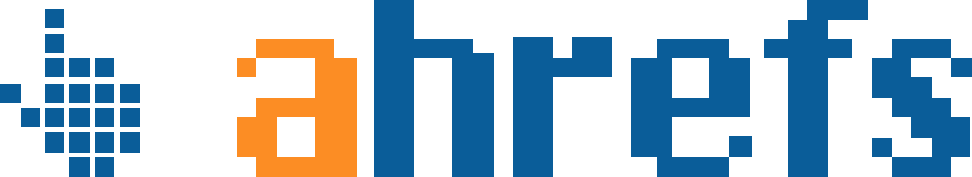 @Alextachalova
Followerwronk
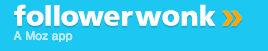 @Alextachalova
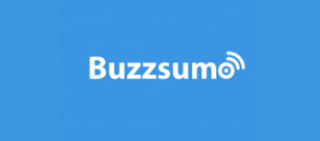 Buzzsumo
@Alextachalova
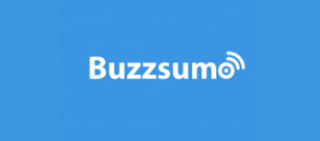 Buzzsumo
@Alextachalova
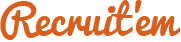 @Alextachalova
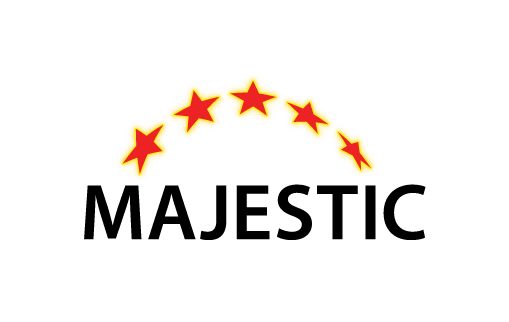 @Alextachalova
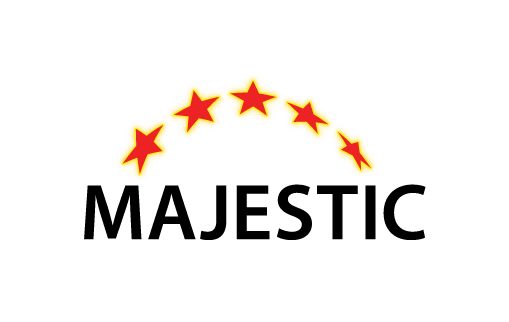 @Alextachalova
SimilarWeb
@Alextachalova
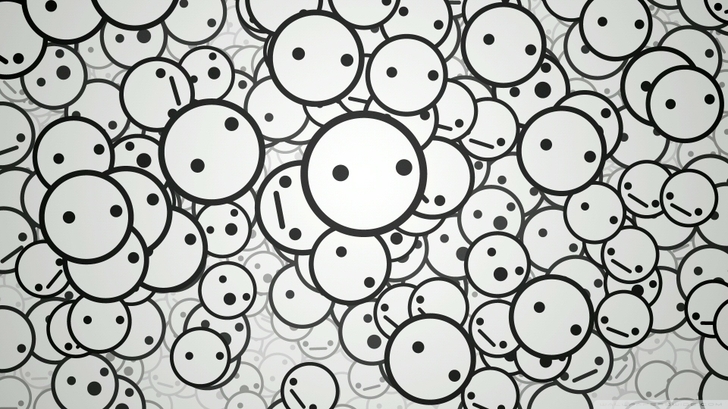 Если нет реакции – нет действия.
Как начать разговор?
Здравствуйте!

Я владелец сайта ABCD.ru, который занимается неведомой фигней.  Мы предоставляем какие-то непонятные услуги, и потому уверены, что ссылка на наш сайт прекрасно впишется на вашу страницу XYZ. 

С уважением,
Пупкин Иван Васильивич
Генеральный директор холдинга OOO “Хрень”
@Alextachalova
Когда я это вижу…
@Alextachalova
Сделайте так, чтобы вас заметили
Пошарить контент 

			Добавиться в друзья

			Оставить комментарий под постом
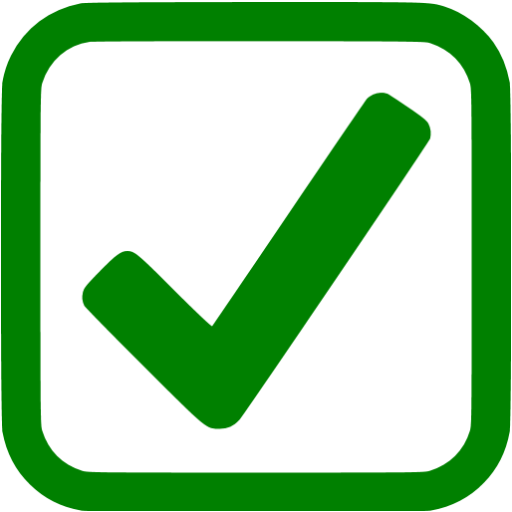 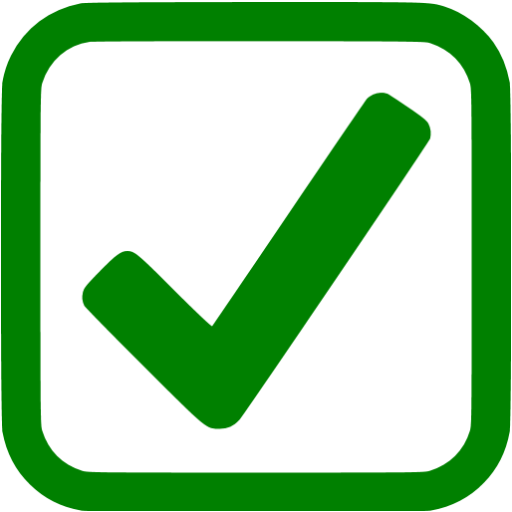 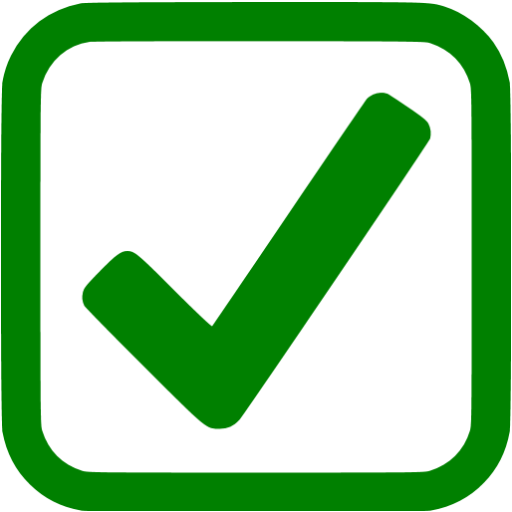 @Alextachalova
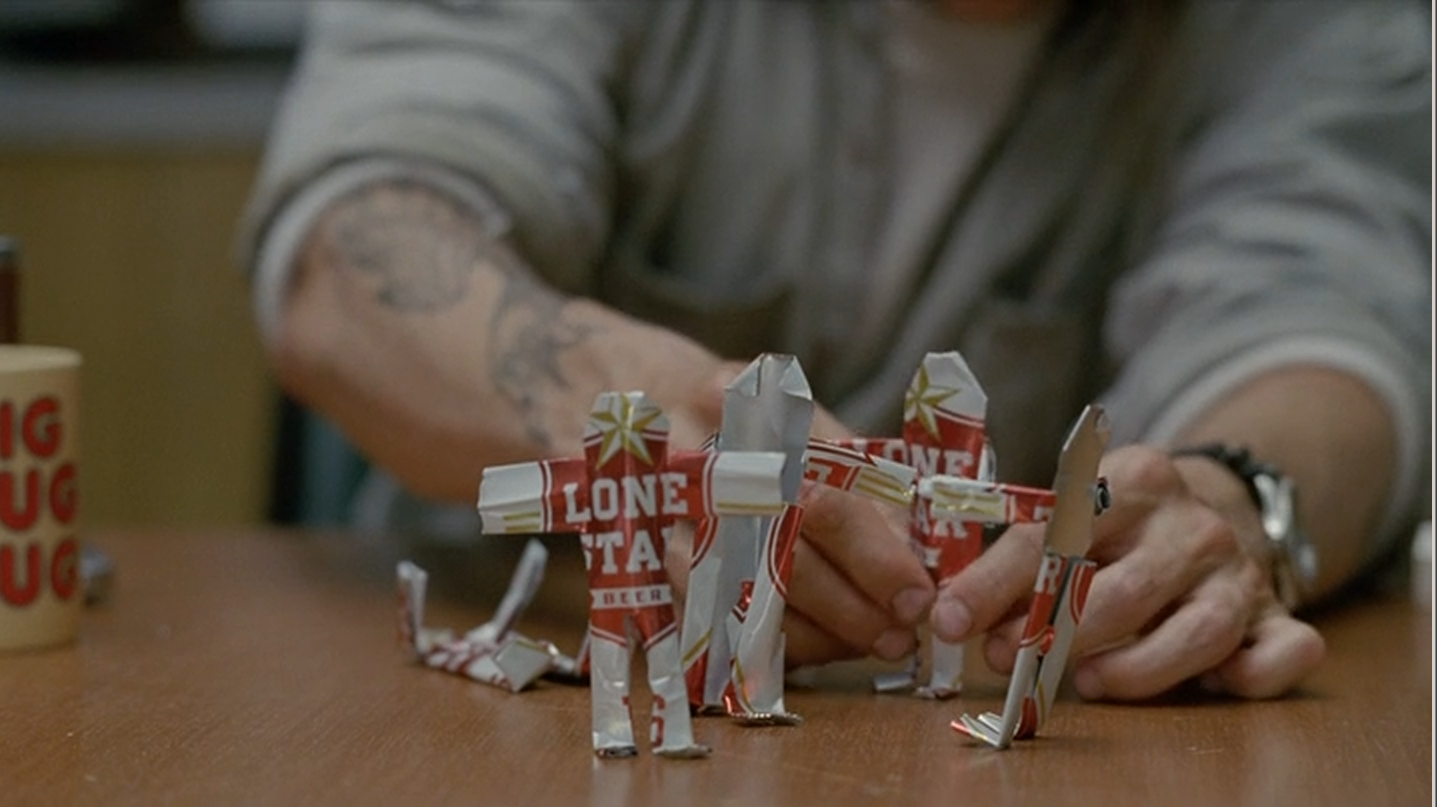 Определите цель коммуникации
@Alextachalova
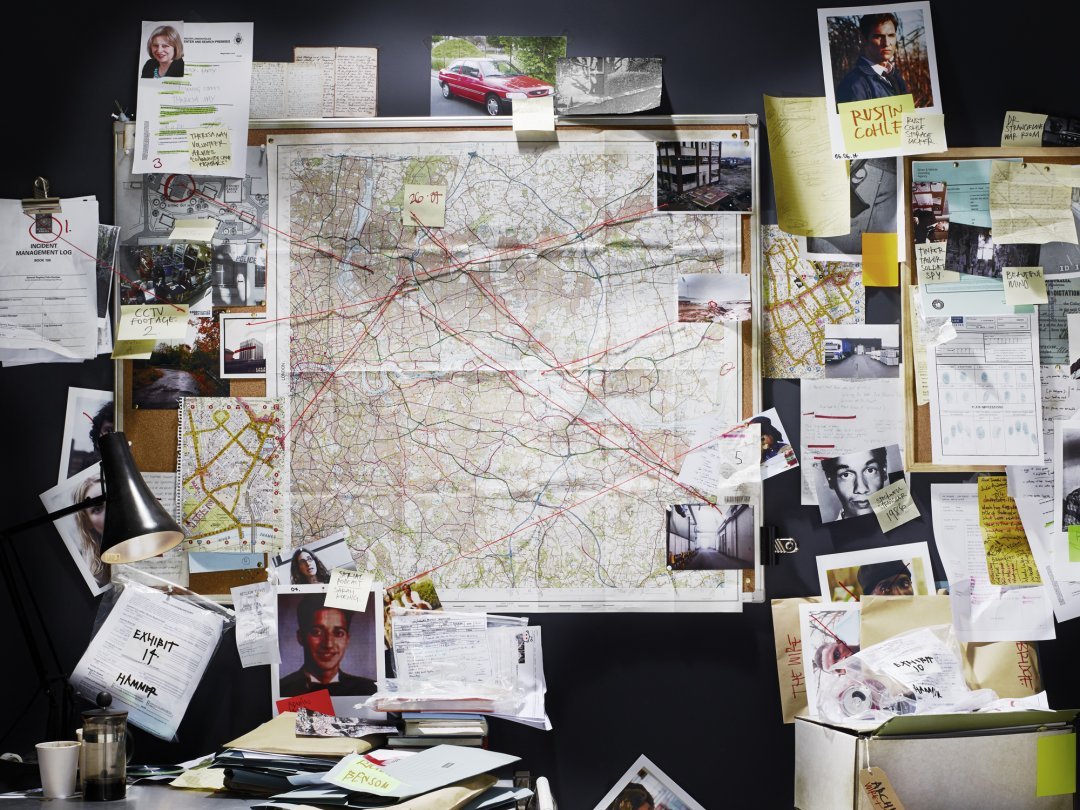 Соберите инфо об эксперте
@Alextachalova
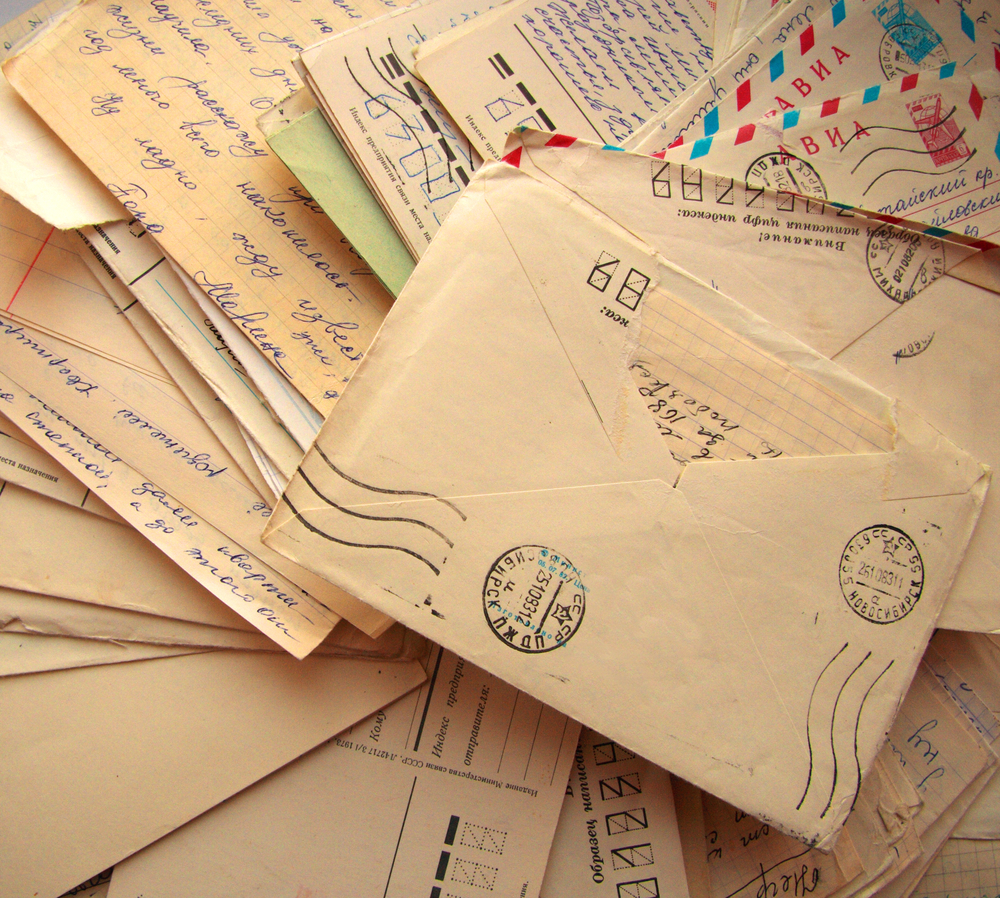 Подготовьте персонализированное письмо
@Alextachalova
Пример письма
Здравствуйте [Fname],

Я читала вашу статью [Название статьи] на блоге [Название блога] и хочу отметить, что это один из [лучших/детализированных/полезных] материалов по этой теме. Мне особенно понравилось как вы описываете, как получать ссылки через публикацию качественного контента. Мы сами в нашей компании используем эту стратегию и нашли ее потрясающе эффективной. 

Мы уверены, что было бы замечательно увидеть вас на нашем корпоративном блоге в качестве автора. Что вы думаете об этом?

Удачного дня!

Александра
@Alextachalova
А что если они не отвечают?
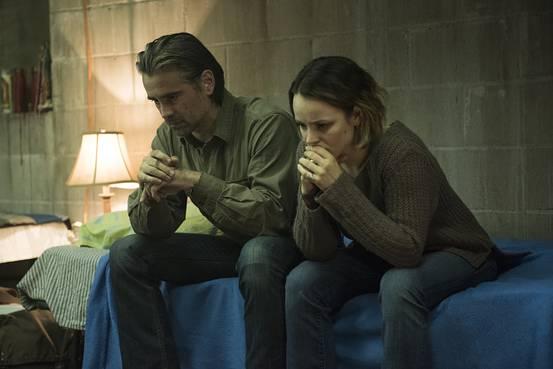 @Alextachalova
Варианты плагинов для Gmail
@Alextachalova
Варианты плагинов для Gmail
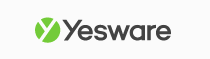 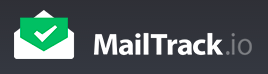 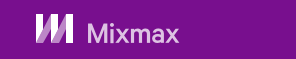 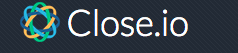 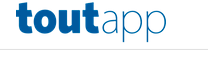 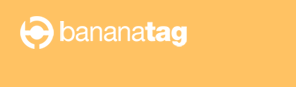 @Alextachalova
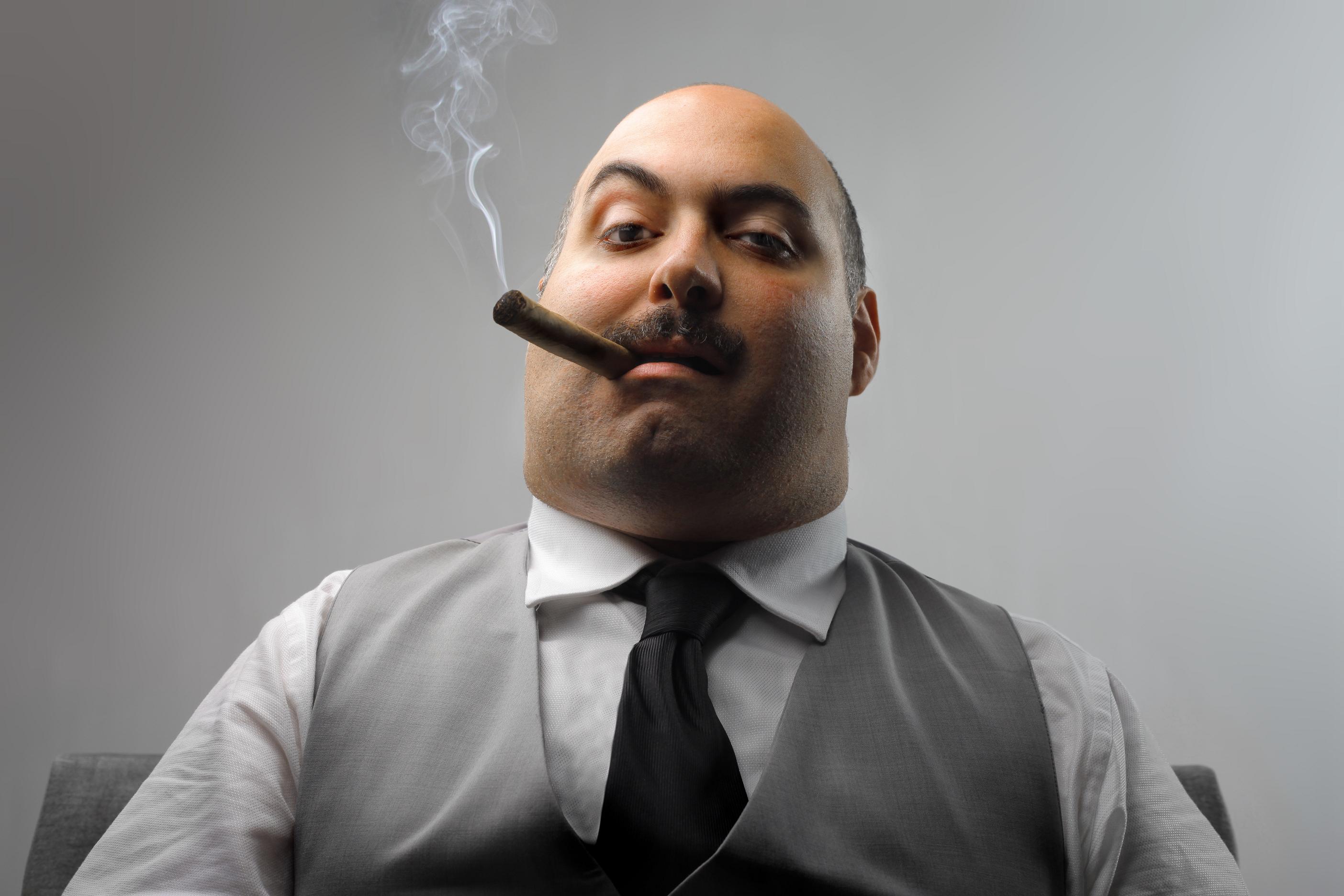 Измерять результатыLike a Boss!
@Alextachalova
Ваш инструментарий
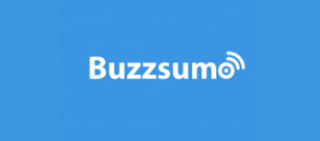 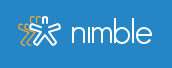 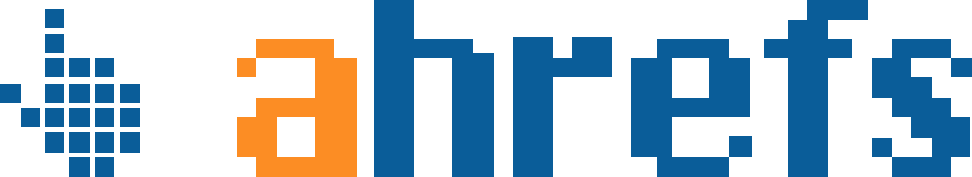 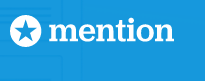 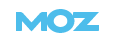 @Alextachalova
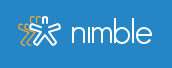 @Alextachalova
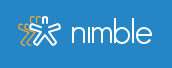 @Alextachalova
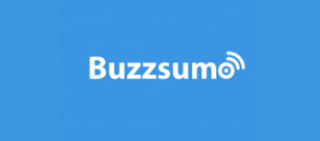 @Alextachalova
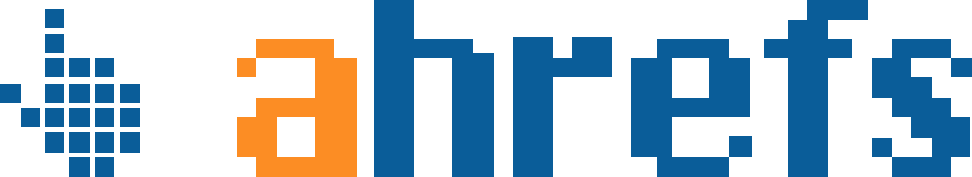 @Alextachalova
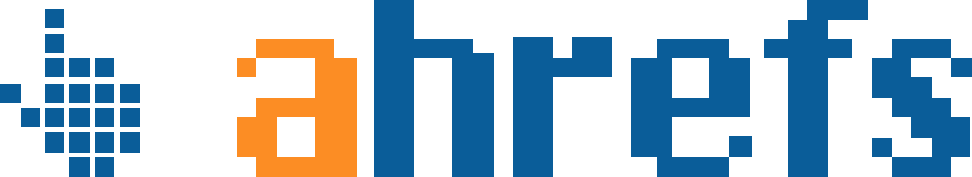 @Alextachalova
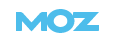 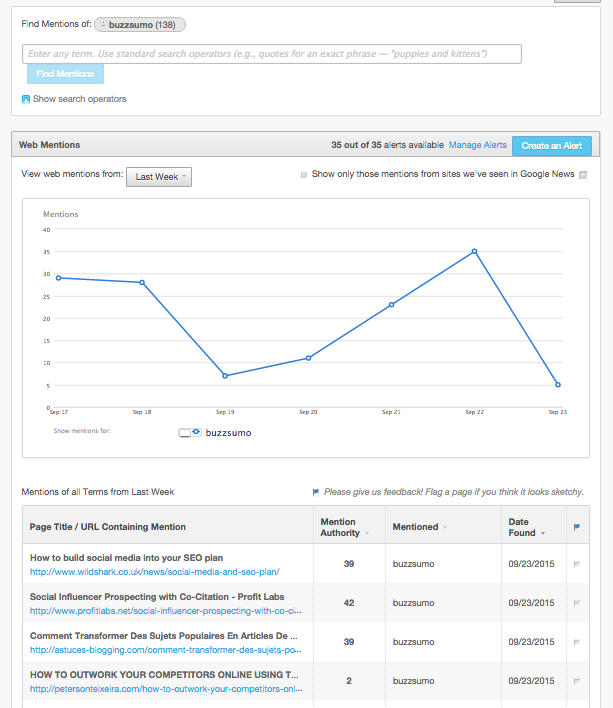 @Alextachalova
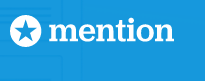 @Alextachalova
SEMrush vs Searchmetrics
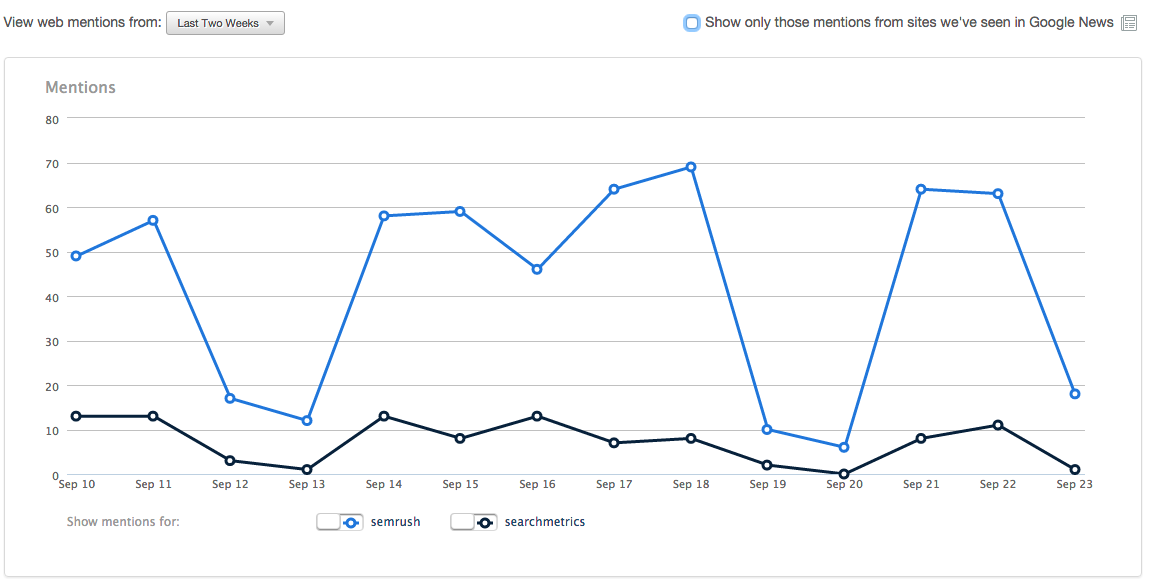 @Alextachalova
http://bit.ly/kazan_links
@Alextachalova
[Speaker Notes: http://bit.ly/kazan_links]
Спасибо за внимание!
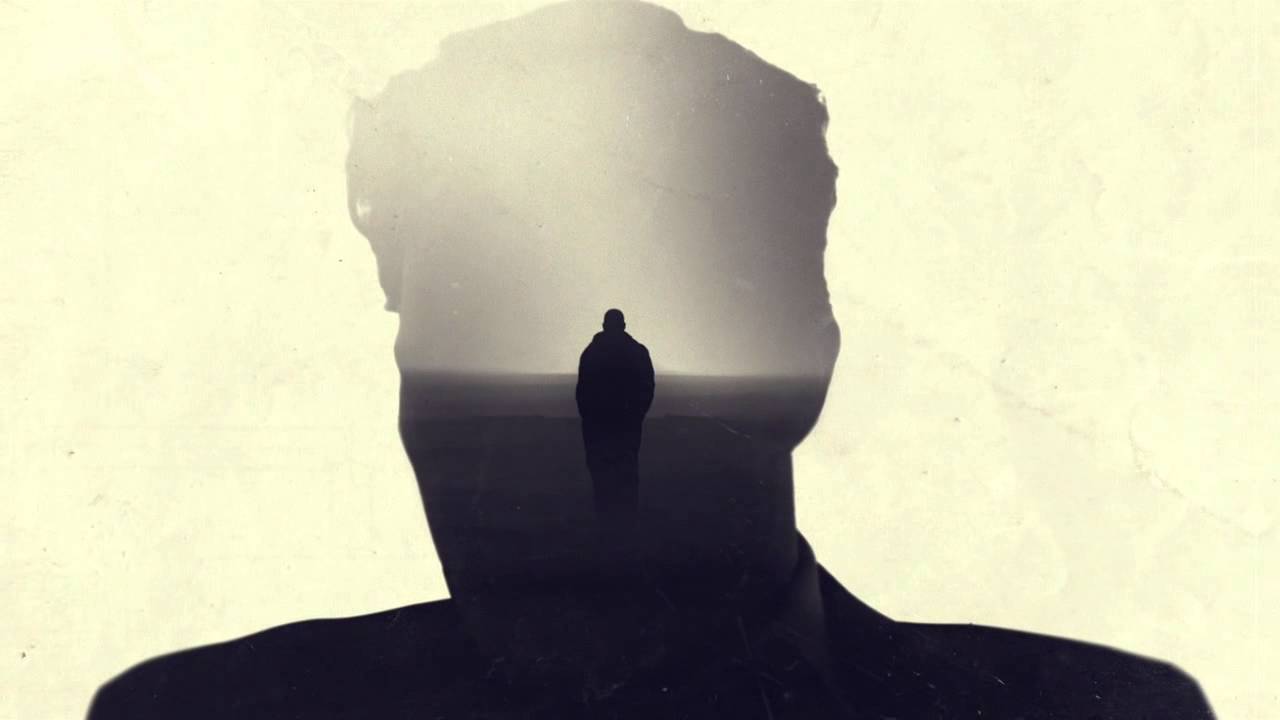 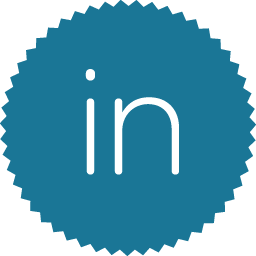 bit.ly/alex-linkedin
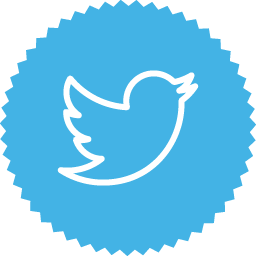 @AlexTachalova
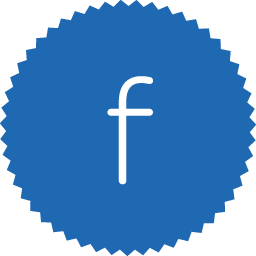 Facebook.com/alexandra.tachalova
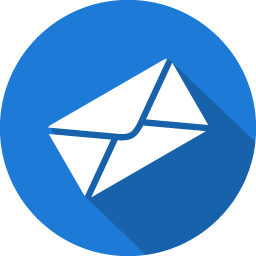 alextachalova@gmail.com
[Speaker Notes: facebook.com/alexandra.tachalova]